Background
Health Economics
Part 1
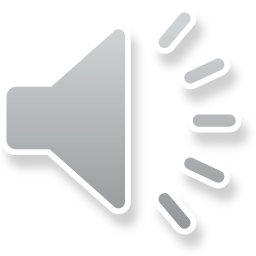 What is economics?
Science that analyzes how people and societies make decisions that allow them to get the most out of their limited resources. 
Analyze = 
behavior  
social norms and cultures  
political institutions
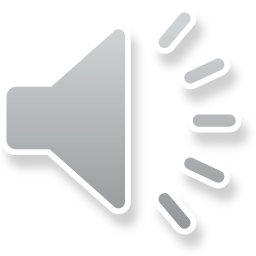 Economic Concepts
Trade = Buying and selling goods and services
Market  
Simple vs complex  
Goods and services are provided only when
Buyers are willing to buy
Sellers are willing to sell
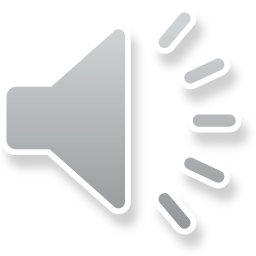 Cont.
Invisible hand
Adam Smith 
Sometimes government has to step in = such as when there is a demand but there is a refusal to supply
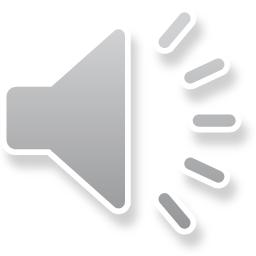 MAKING CHOICES
Make decisions = choices = making a decision when you have more than one option
Choose a decision based on which will give you the most benefits without going over cost
Human beings may be complicated, but most people are usually fairly predictable and consistent, and they behave pretty much like other people
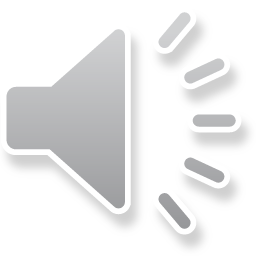 Resources
We live in a world of limited resources and unlimited wants 
Limited resources 
Resources can swap back & forth
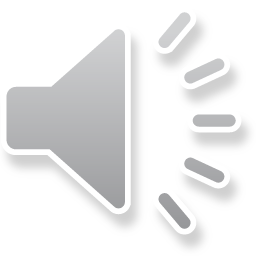 Scarcity and Budgets
Scarcity
Fundamental and unavoidable phenomenon that creates a need for the science of economics
Budget constraints
Most individuals have a budget that constraints what they can buy
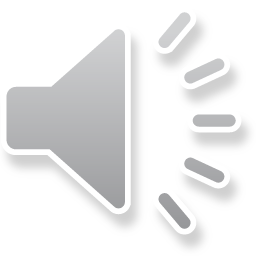 Economics
Microeconomics:  focuses on individual people and individual businesses. 
Macroeconomics:  looks at the economy as an organic whole, concentrating on factors such as interest rates, inflation, and unemployment
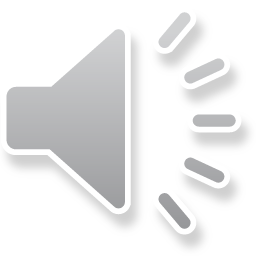